Sparkling
Sat 13:00-16:00
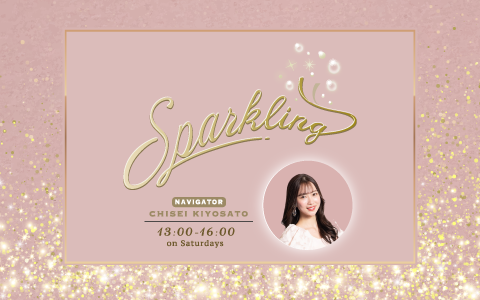